Stuck
A short film by Alaina Halbleib
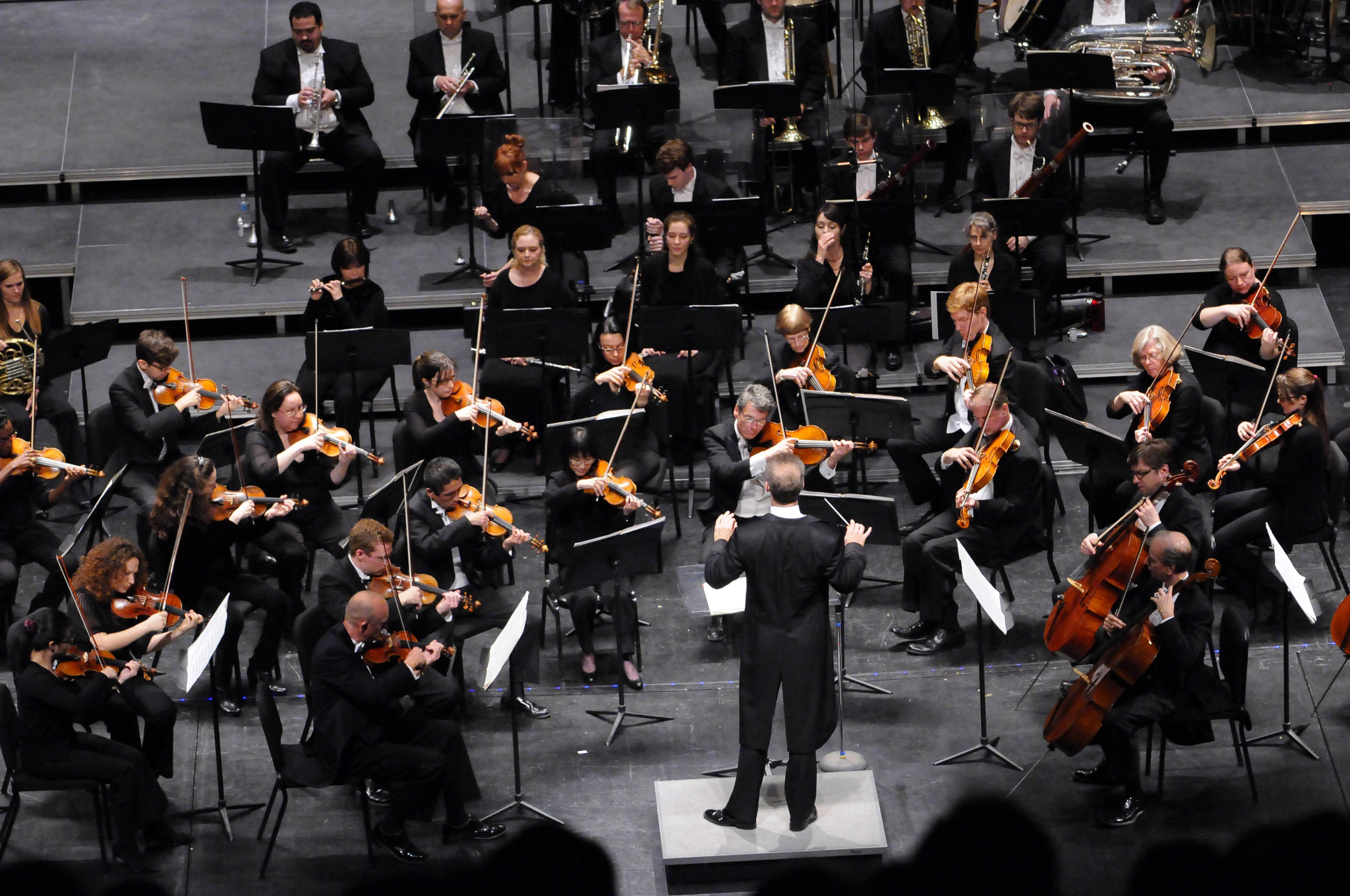 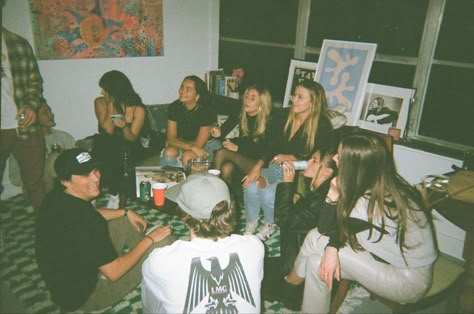 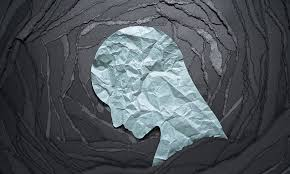 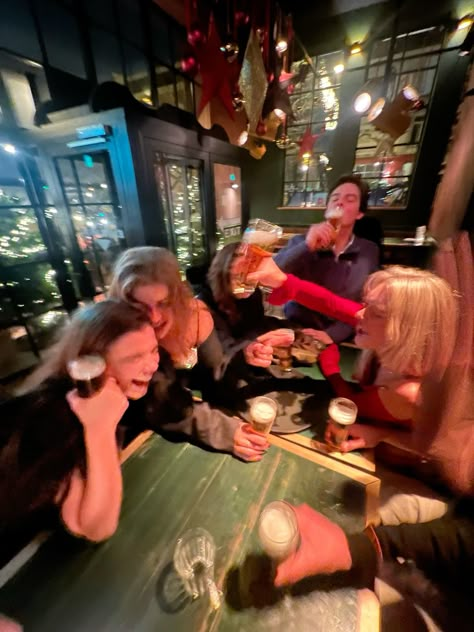 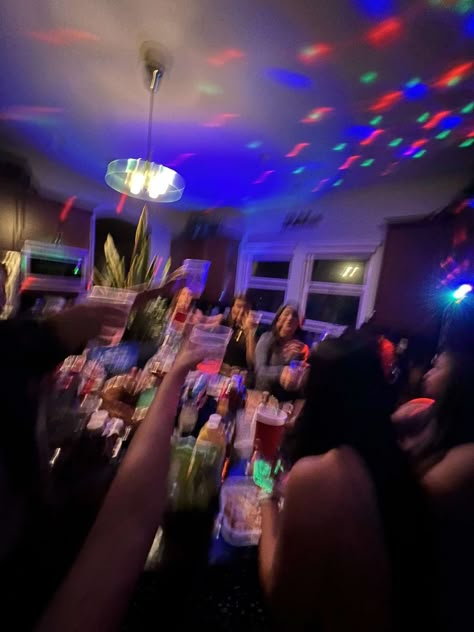 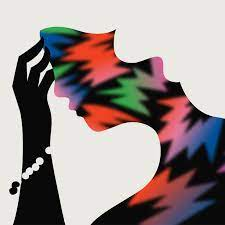 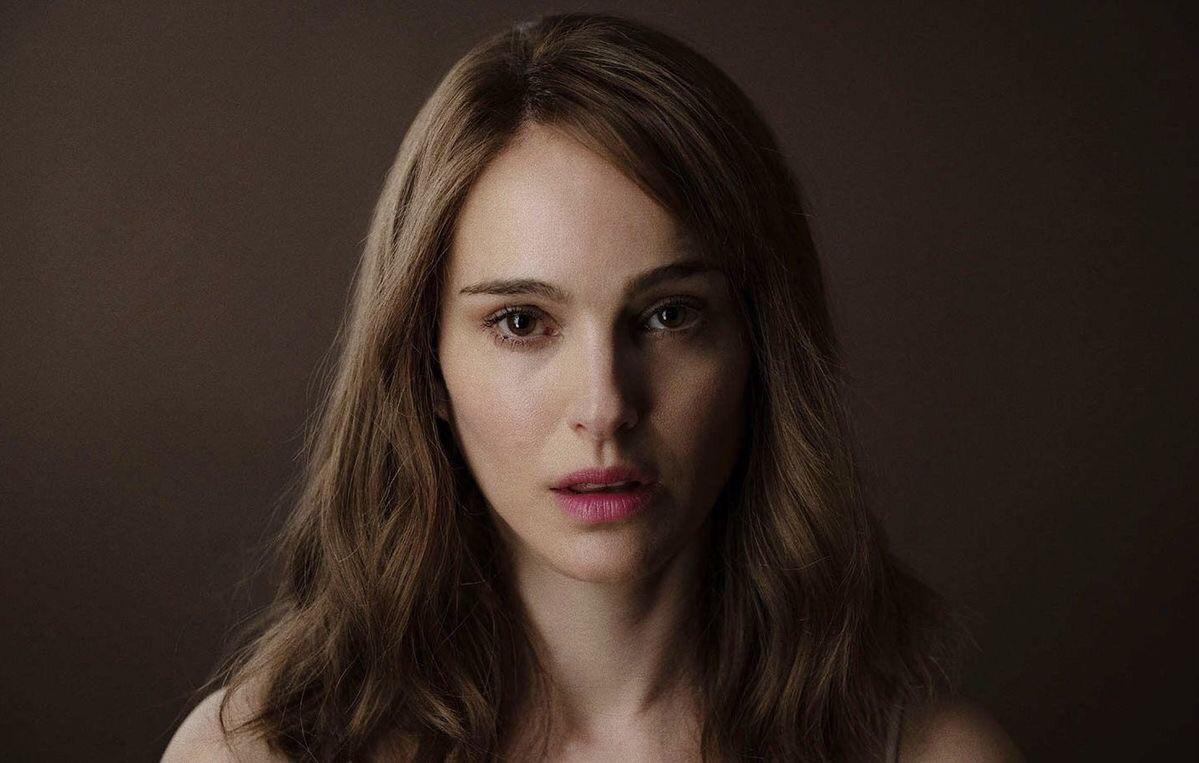 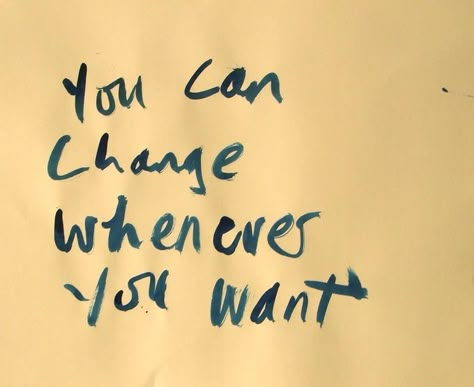 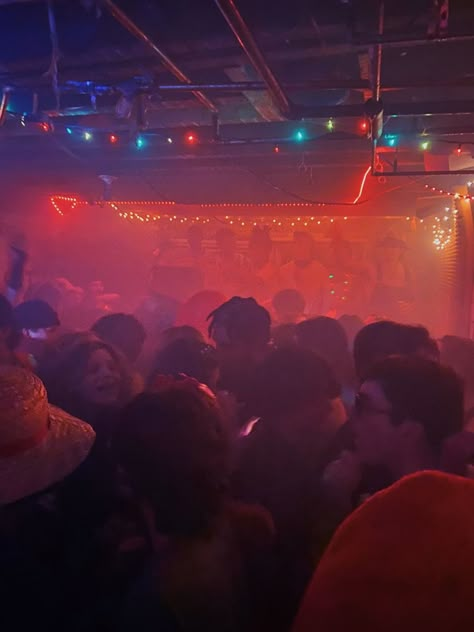 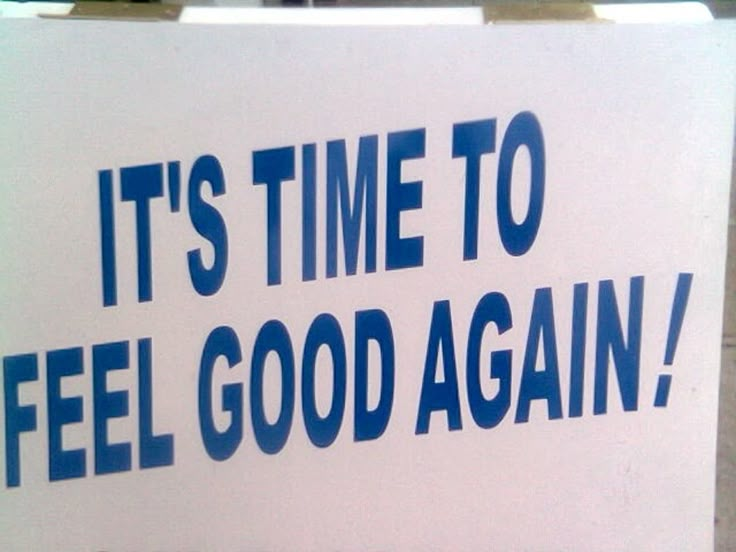 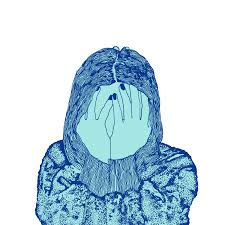 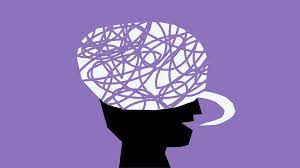 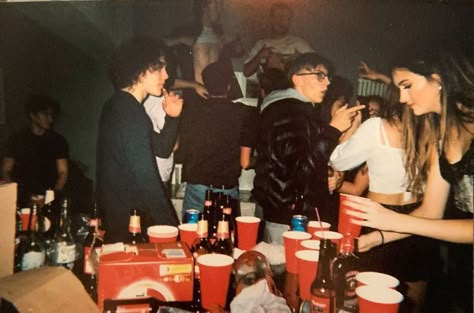 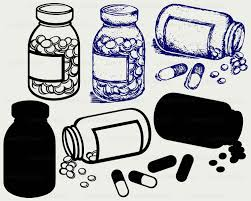 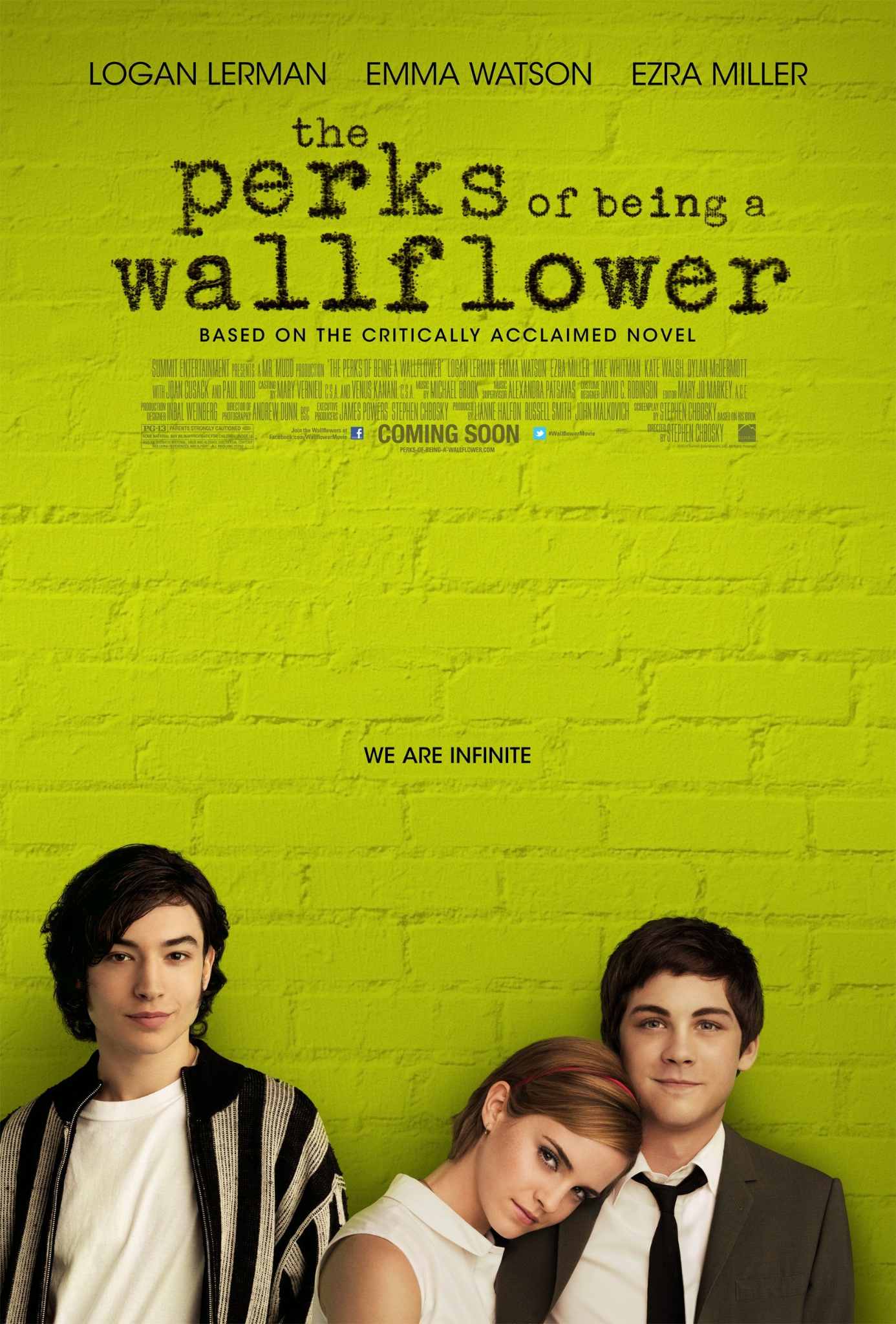 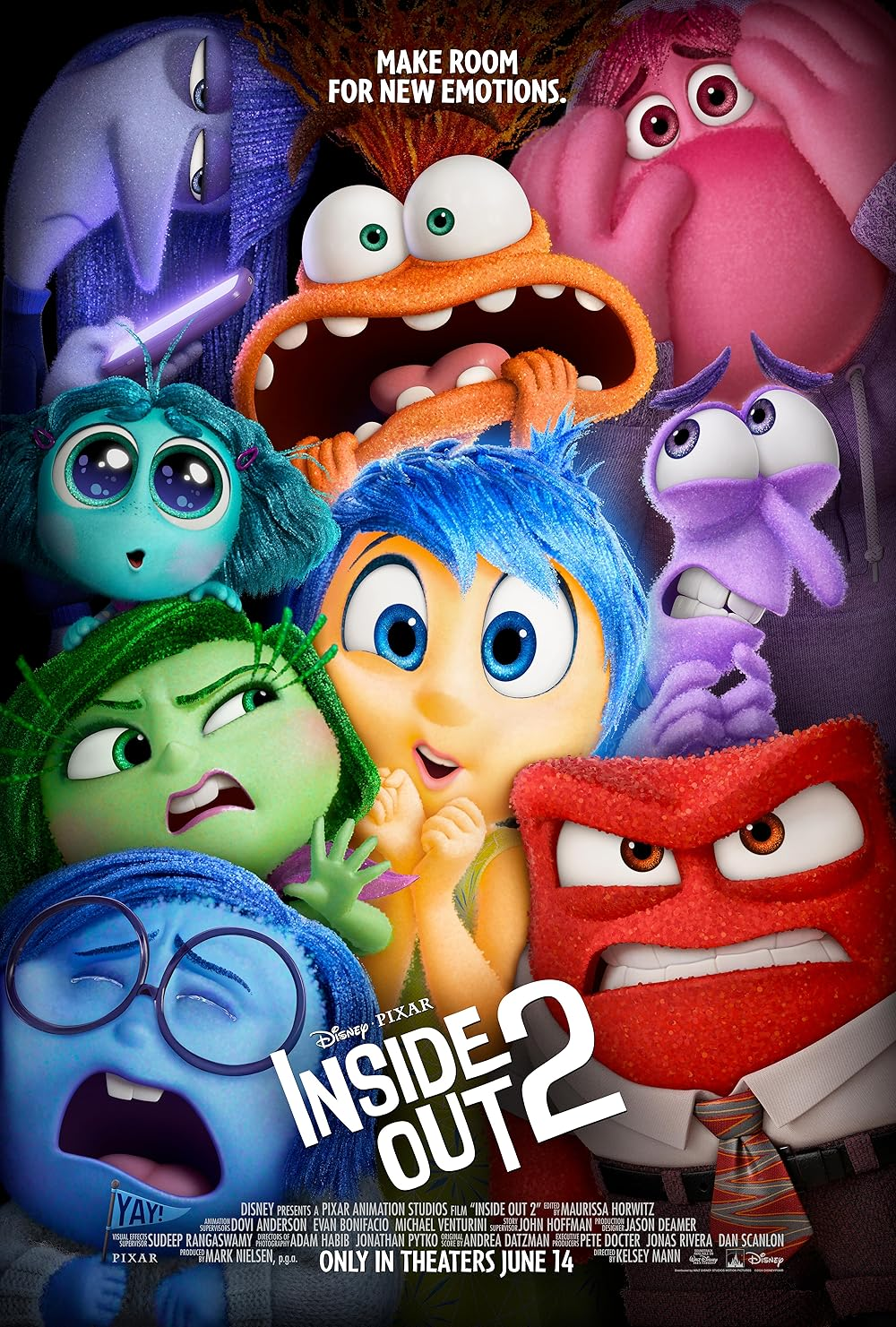